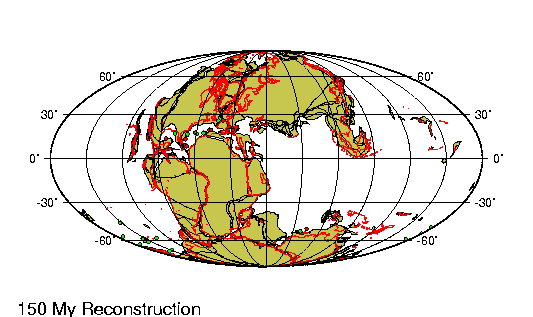 pangea
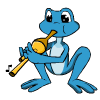 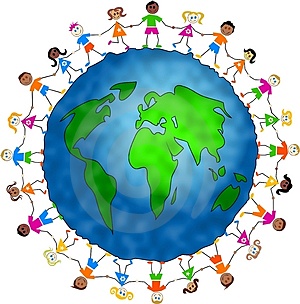 PANGEA
Autor: J. L Salas
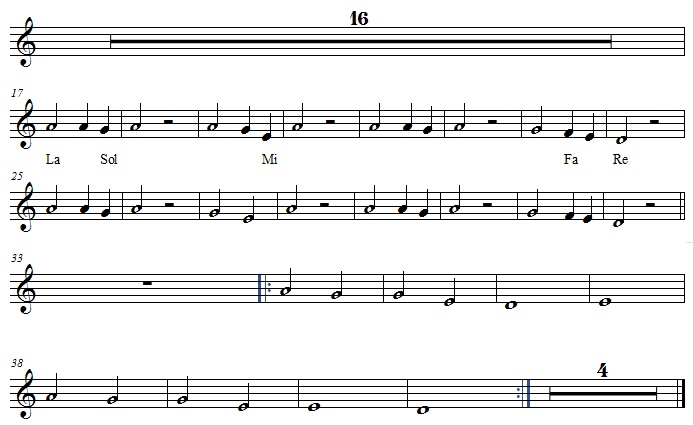 Introducción
A
B
Puente
A
a Fin
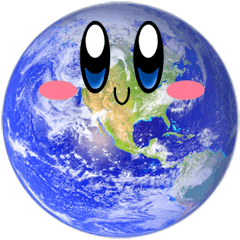 La
La
La
La
Mi
Sol
Sol
La
Mi
Re
La
La
La
Sol
Sol
Fa
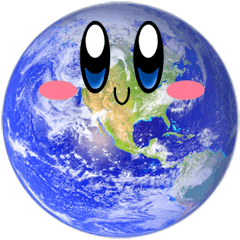 Sol
Mi
La
La
La
Sol
La
Mi
Re
La
La
La
Sol
Sol
Fa
La
Sol
Re
Mi
Sol
Mi
(x 2)
La
Sol
Mi
Re
Sol
Mi
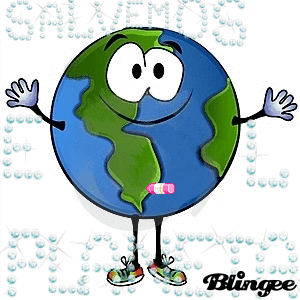 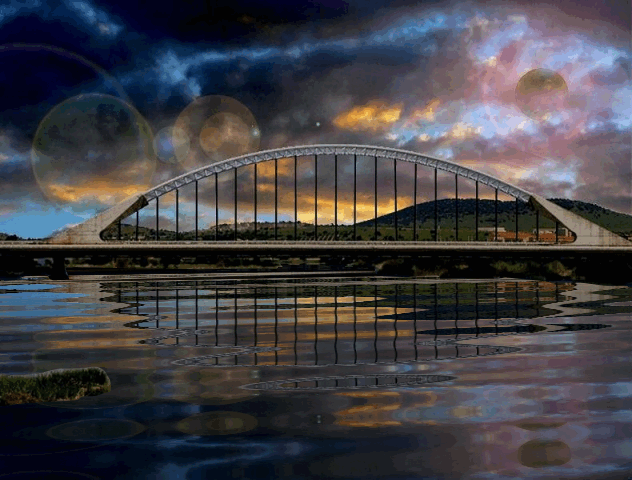 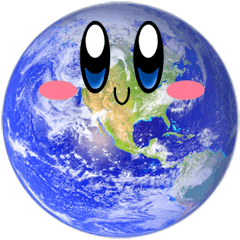 La
La
La
La
Mi
Sol
Sol
La
Mi
Re
La
La
La
Sol
Sol
Fa
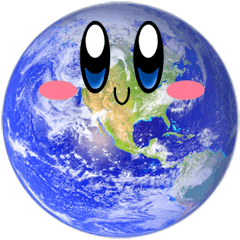 Sol
Mi
La
La
La
Sol
La
Mi
Re
La
La
La
Sol
Sol
Fa
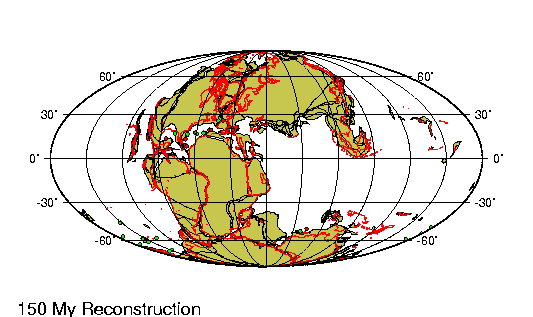 pangea
IES LAS SALINAS – AULA DE MÚSICA
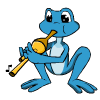